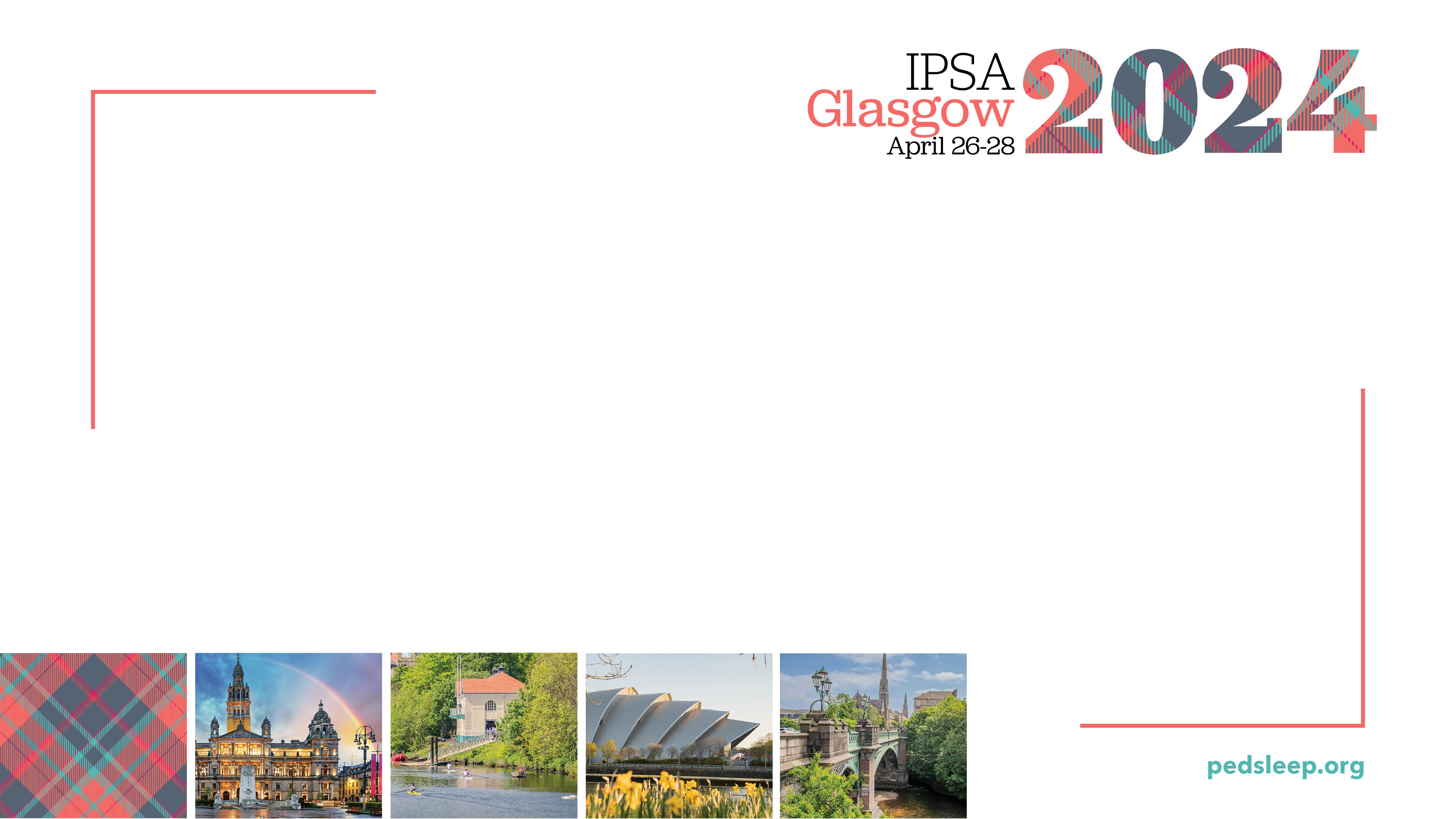 Full Name (Country)
Title of Presentation
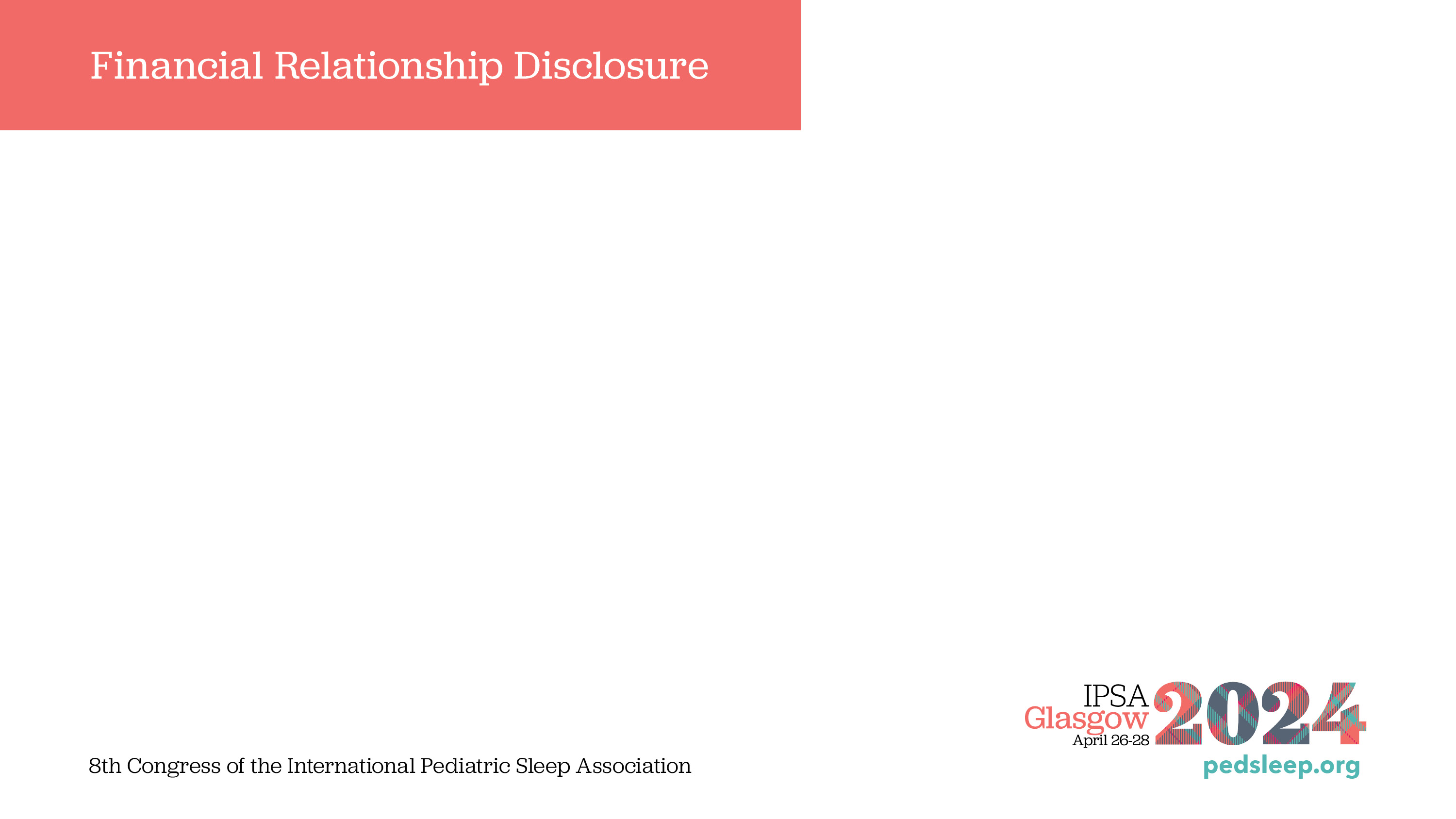 Ineligible companies are those whose primary business is producing, marketing, selling, re-selling, or distributing health care products used by, or on patients.
◻︎ No, I HAVE NOT had a financial relationship with an ineligible company in the past 24 months.
◻︎ Yes, I HAVE had a financial relationship with an ineligible company in the past 24 months.
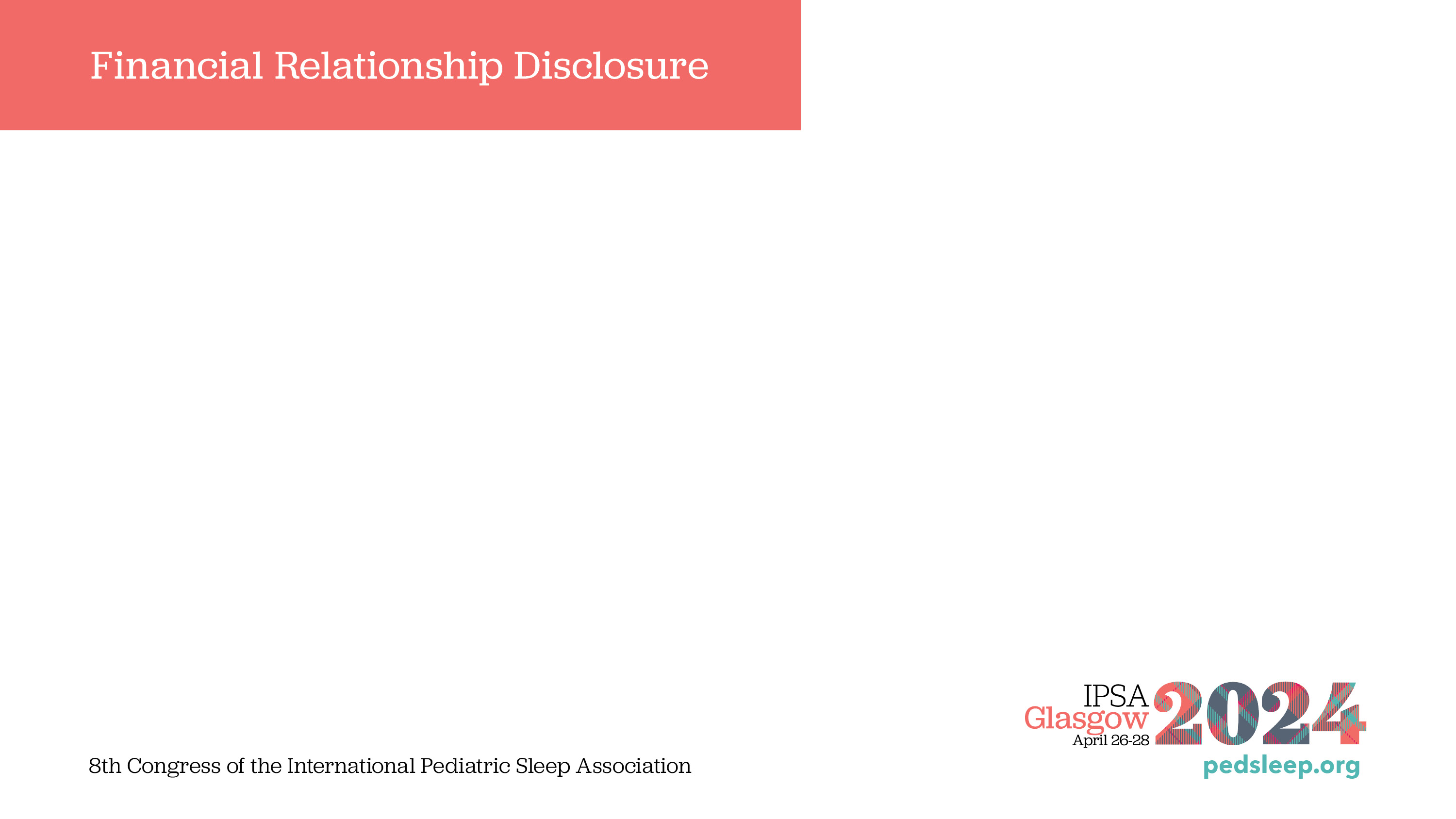 Ineligible companies are those whose primary business is producing, marketing, selling, re-selling, or distributing health care products used by, or on patients.
◻︎ No, I HAVE NOT had a financial relationship with an ineligible company in the past 24 months.
◻︎ Yes, I HAVE had a financial relationship with an ineligible company in the past 24 months.
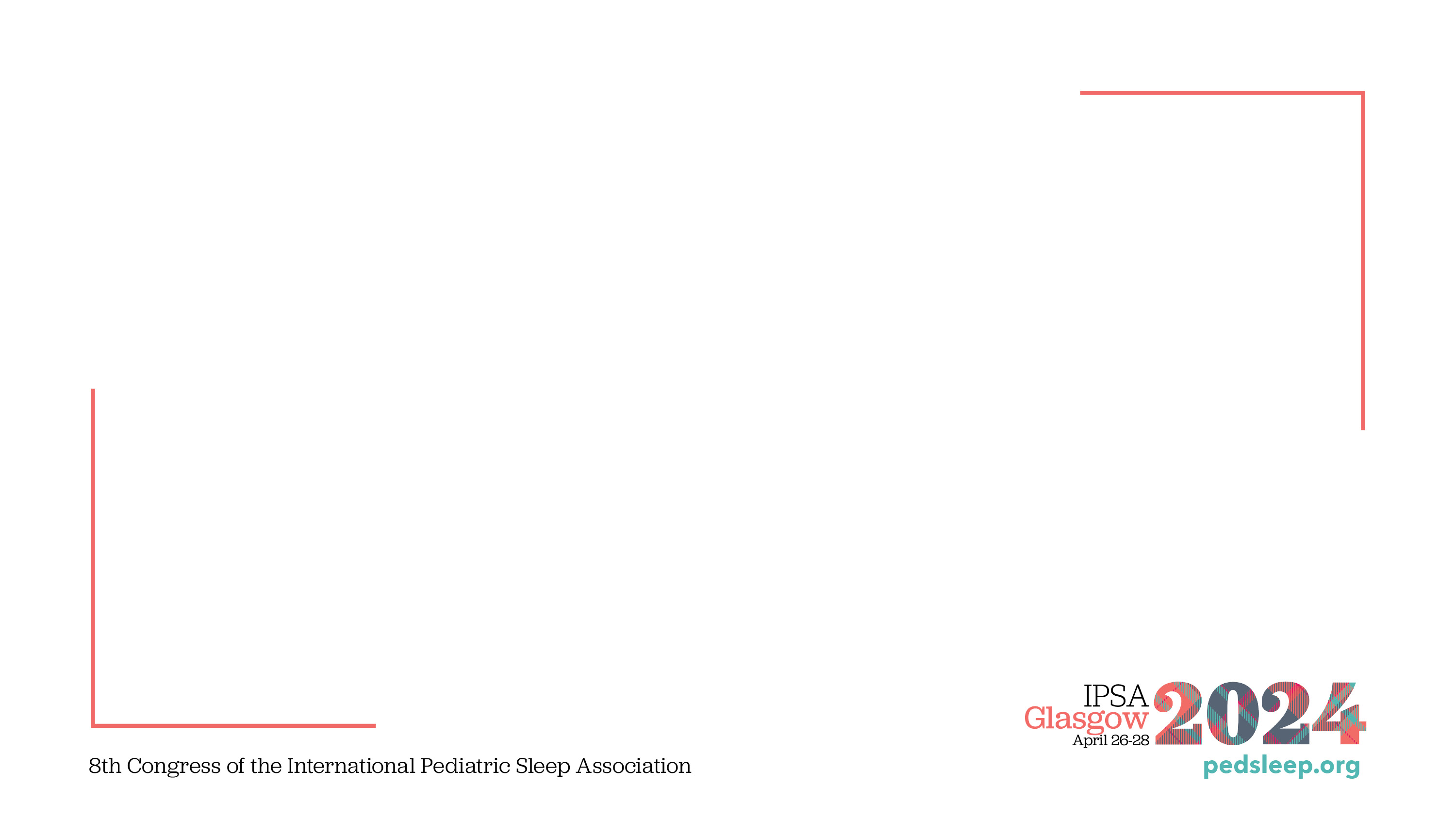 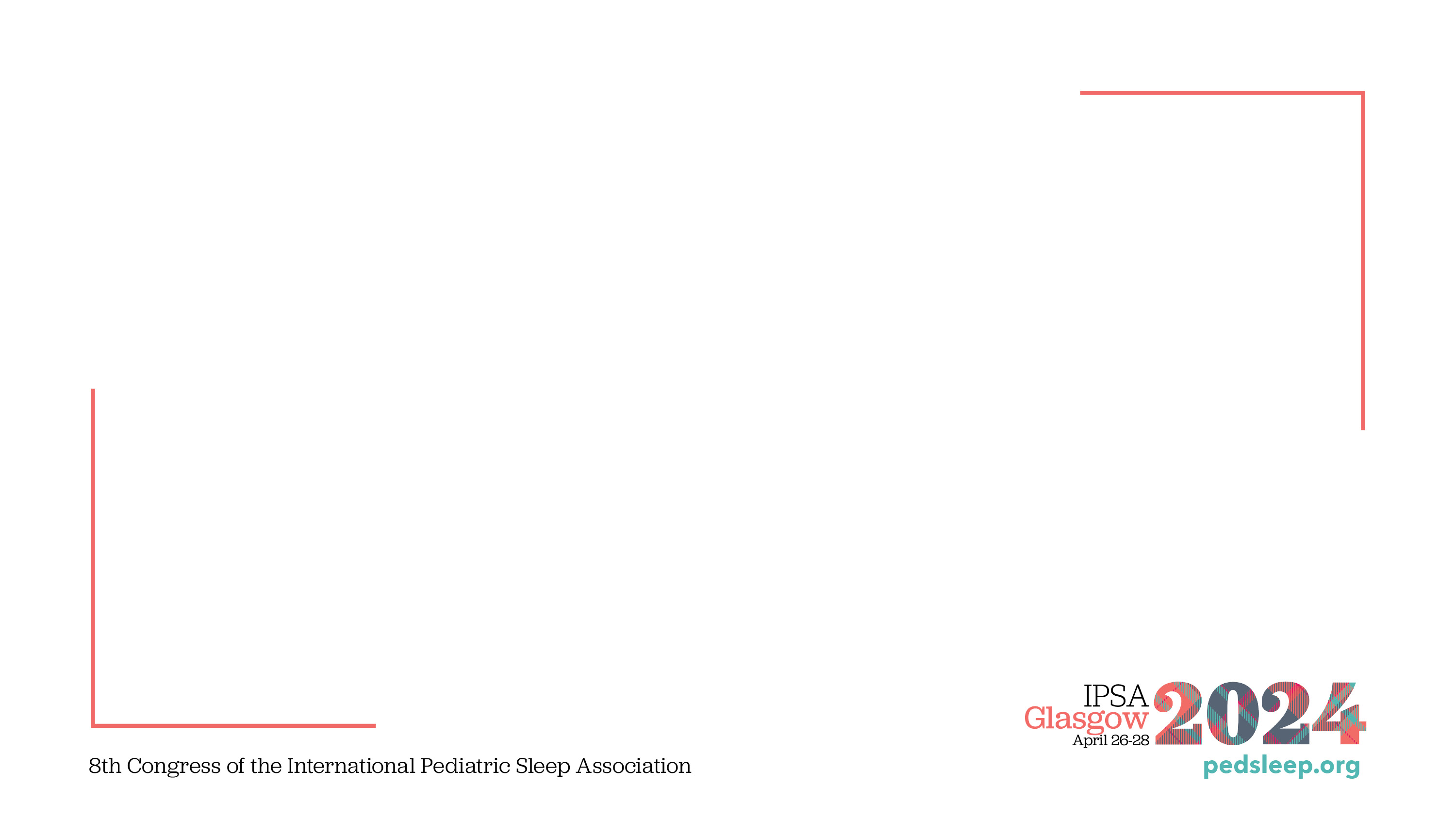